ΣΥΝΕΝΤΕΥΞΗ ΜΕ ΔΗΜΑΡΧΟ ΠΑΤΡΕΩΝ κ. ΚΩΝΣΤΑΝΤΙΝΟ ΠΕΛΕΤΙΔΗ.
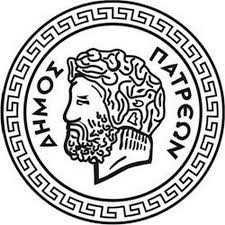 Καψιώτης Γεώργιος
Μάλλιος Γεώργιος
Στα πλαίσια του προγράμματος < Βουλή των Εφήβων: ΒήματαΔημοκρατίας – Κάνοντας πράξη τη συμμετοχή > και στην προσπάθειά μαςνα προσδώσουμε εξωστρέφεια στις δράσεις μας, απευθυνθήκαμε στονΔήμαρχο Πατρέων κύριο Κωνσταντίνο Πελετίδη ο οποίος με χαράαποδέχθηκε την πρότασή μας για συζήτηση πάνω σε μια σειρά ερωτημάτωναναφορικά με το θέμα το οποίο ως σχολείο έχουμε επιλέξει «Περιβάλλον καιΠολιτισμός».Δυστυχώς λόγω των περιοριστικών μέτρων που έχει επιβάλει η πανδημία, μόνοένα άτομο μπορούσε να παραστεί στην συνάντηση . Από κοινού με τονσυμμαθητή μου Γεώργιο Μάλλιο, γράψαμε τις ερωτήσεις, τις θέσαμε στηνολομέλεια και αποφασίσαμε να πάω εγώ , Καψιώτης Γεώργιος , δρώνταςως απεσταλμένος της ομάδας μου αλλά και του σχολείου μου. Κατά τη διάρκειατης συνέντευξης, πραγματοποιήθηκε ένας εποικοδομητικός και άκρωςενδιαφέρων διάλογος πάνω σε θέματα τα οποία αφορούντον πολιτισμό της περιοχής μας. Το παρακάτω κείμενο αποτελεί γραπτήαπόδοση της συνέντευξης η οποία ηχογραφήθηκε.
Ερώτηση 1 : Ο πολιτισμός είναι ένα σύνολο από τεχνολογικά επιτεύγματα ,στάσεις, αξίες και κώδικες. Αδιαμφισβήτητα δεν υπάρχει κοινωνία χωρίς πολιτισμό. Τι σημαίνει για εσάς πολιτισμός ;
-Η έννοια πολιτισμός κρύβει τα πάντα μέσα της. Ότι χτίζεται και υπάρχει είναι πολιτισμός. Μία άλλη διαφορετική οπτική του πολιτισμού επίσης είναι αν οι δρόμοι είναι προσβάσιμοι ,  εάν υπάρχει εργασία και κατοικία για όλους. Όλα αυτά επομένως και πολλά άλλα συνθέτουν την έννοια πολιτισμός. Να διευκρινίσουμε παράλληλα όμως πως πολιτισμός δεν είναι μόνο οι τέχνες και τα γράμματα , είναι και ό,τι δημιουργεί ο άνθρωπος.
Ερώτηση 2 : Ένας από τους σημαντικότερους πολιτισμικούς θεσμούς της πόλης μας είναι το καρναβάλι. Τι συνέπειες είχε η πανδημία ; Μια πρόβλεψη για του χρόνου?
-Το καρναβάλι αρχικά είναι μία λαϊκή έκφραση που διαρκεί ένα χρονικό διάστημα εξαιτίας της ανάγκης του ανθρώπου να αυτοσαρκάζεται , να κάνει με άλλο τρόπο την κριτική του και γενικότερα να βγάζει έναν άλλο εαυτό. Δεν είναι μόνο μία διασκέδαση αλλά μια δημιουργικότητα γιατί είναι κάτι που <<χτίζεις >> με την πολύπλευρη συμμετοχή σου. Το γεγονός πως έχουμε 30.000 καρναβαλιστές από το πρωί μέχρι και αργά το βράδυ είναι ένα γεγονός. Από 18 Ιανουαρίου που ξεκινά το καρναβάλι μέχρι και το τελευταίο τριήμερο των καρναβαλικών εκδηλώσεων έχουν μεσολαβήσει δράσεις που σου δίνουν ζωή και <<περιεχόμενο>>, κάτι που τα τελευταία δύο χρόνια μας έλλειψε πολύ. Ωστόσο όμως ο Καρναβαλικός Οργανισμός με επιτυχία κατάφερε να κρατήσει τη ζεστασιά του χωρίς να ξεκόψουμε, ακολουθώντας άλλους δρόμους με βάση πάντα και τα απαραίτητα μέτρα για την αποφυγή της διασποράς του κορονοϊού. Δραστηριότητες που γίνονταν δια ζώσης έγιναν διαδικτυακά, όπως ο κρυμμένος θησαυρός προκαλώντας φυσικά τη συγκίνηση των πολιτών.
Ερώτηση 3 : Ένα αρκετά συχνό φαινόμενο είναι η έλλειψη σεβασμού που δείχνουν πολλοί συμπολίτες μας απέναντι στο φυσικό περιβάλλον. Τι επιπτώσεις είχε η πανδημία στο περιβάλλον ;
-Το περιβάλλον με την ευρεία έννοιά του εκδικείται όσους θέλουν να το παραβιάσουν . Στην πόλη μας γίνονται μετρήσεις του διοξειδίου και μελετάται τόσο η επίδραση που έχουν τα αυτοκίνητα στη ζωή των ανθρώπων όσο και γιατί αλλάζουν οι κλιματολογικές συνθήκες. Βασικός κρίκος σε όλη αυτή τη διαδικασία είναι η ανθρώπινη δραστηριότητα και συγκεκριμένα η επιχειρηματική δραστηριότητα. Εμείς επομένως οφείλουμε επειδή το περιβάλλον επιδρά στην υγεία να κάνουμε ένα σχεδιασμό δραστηριοτήτων που να βασίζεται στις ανάγκες μας και να έχει φόντο τον σεβασμό προς αυτό. Οτιδήποτε επηρεάζει την κοινωνία έχει φυσικά και ένα μεγάλο αντίκτυπο στη φύση.
Ερώτηση 4 : Τα τελευταία δύο χρόνια καλούμαστε όλοι μας να ανταπεξέλθουμε σε πρωτόγνωρες καταστάσεις . Η πόλη μας ήταν από τις πρώτες που μπήκε σε καραντίνα. Τι επιπτώσεις είχε αυτό το γεγονός ; Υπήρχαν δράσεις του Δήμου που δεν έγινε τελικά εφικτό να εφαρμοστούν ;
-Η πανδημία καθυστέρησε όλη τη λειτουργία και το έργο του Δήμου. Ο Δήμος είναι μια αλυσίδα από φυσικά πρόσωπα τα οποία άμα αρρωστήσουν σπάνε με λίγα λόγια την αλυσίδα  αποτελώντας τροχοπέδη στην ομαλή λειτουργία . Έτσι, όλος αυτός ο χρόνος επηρέασε αρνητικά την παραγωγή έργου και την ικανοποίηση του σχεδιασμού που είχαμε σε όλους τους τομείς. Δεν υπήρχε κανένας τομέας ο οποίος να μην έχει επιβραδυνθεί. Φυσικά δεν φτάσαμε στην ακύρωση αλλά είναι δεδομένο ότι αν ένα πράγμα δεν γίνεται στον καιρό του, οδηγεί σε  πολλαπλασιασμό και διόγκωση  των υποχρεώσεων το επόμενο χρονικό διάστημα.
Ερώτηση 5 : Το 2021 αποτελεί έτος ορόσημο για την ιστορία της χώρας μας καθώς συμπληρώνονται 200 χρόνια από την έναρξη της ελληνικής επανάστασης. Η πόλης μας είναι το Α και το Ω της επανάστασης με την ταυτόχρονη ιστορική σημασία της για τη ελευθερία. Ποιες δράσεις πραγματοποιήθηκαν στα πλαίσια φυσικά των νέων μέτρων προστασίας από την πανδημία ; Ποιο το μήνυμά σας για την ιστορική αυτή επέτειο?
-Σε πρώτο επίπεδο έχουμε ξεκινήσει δράσεις μέσα από τις οποίες θα γνωρίσει η πόλη μας την ίδια της την ιστορία σε βάθος. Μέσα στα νέα οριοθετημένα από την πανδημία πλαίσια έχουν γίνει μια σειρά από εκδηλώσεις μνήμης στις πλατείες μας, όπου είχαμε πρωτεργάτες της επανάστασης, με αγάλματα και χώρους που διαμορφώσαμε . Συνεχίζουμε φυσικά μέσα στο 2021 με ένα πλήθος από εκδηλώσεις που ως σκοπό έχουν να μάθουμε βασικά ζητήματα της επανάστασης όπως γιατί έγινε , ποιος ο λόγος, γιατί έγινε τότε και τι ήταν αυτό που δημιούργησε τις προϋποθέσεις τότε να γίνει η επανάσταση. Για όλα αυτά υπάρχουν απαντήσεις και πρέπει φυσικά όλοι μας να τις αναζητήσουμε .
ΣΑΣ ΕΥΧΑΡΙΣΤΩ ΓΙΑ ΤΟΝ ΧΡΟΝΟ ΣΑΣ